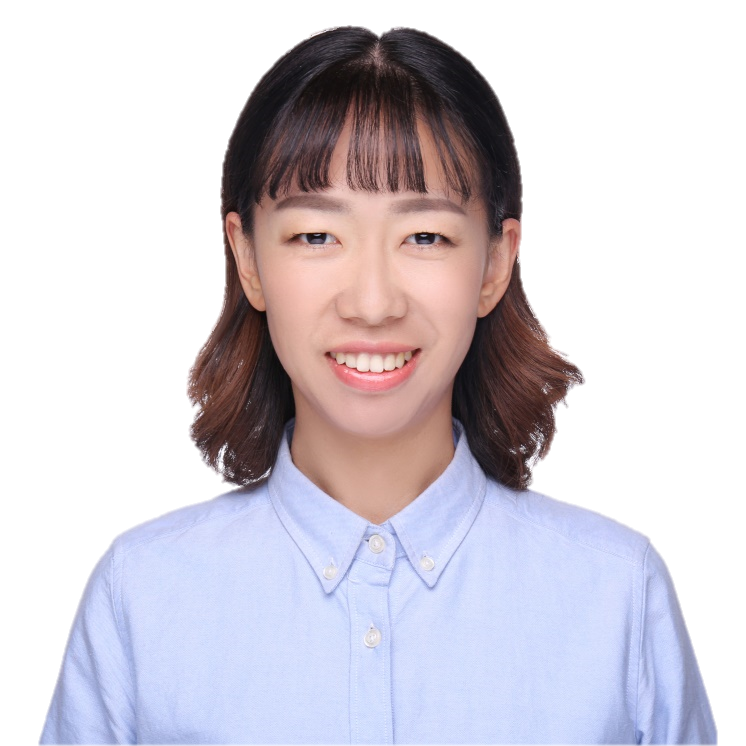 陆洋
山东省青岛第四中学

2017年第十二届全国初中英语优质课山东省预选活动第一名。
外研社版 悦读联播 美文精选 
八年级上册
Words 
which deceive
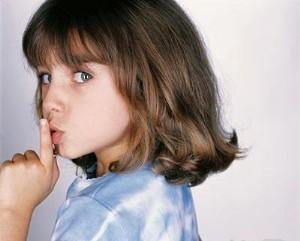 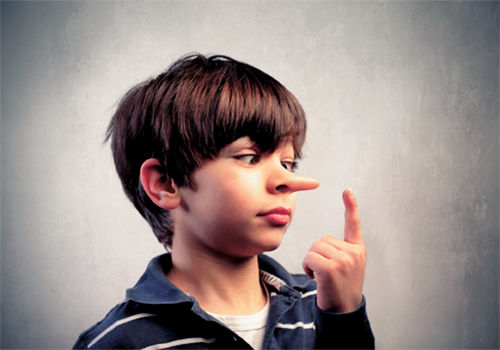 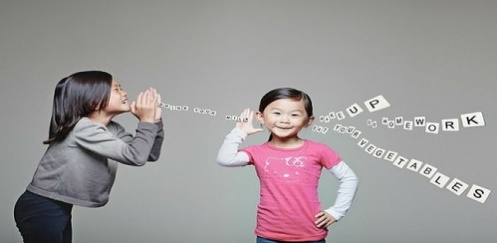 陆洋
山东省青岛第四中学
Truth!
A Lie!
I Don’t Know!
“If you do well, I will buy you a big meal!”
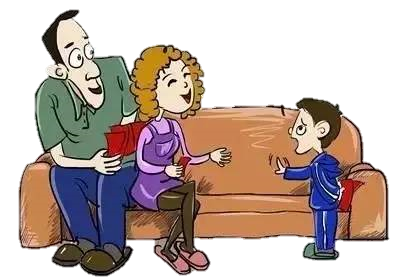 “Let me help you save your lucky money!”
“Buy ONE, get ONE FREE!!!”
苹果
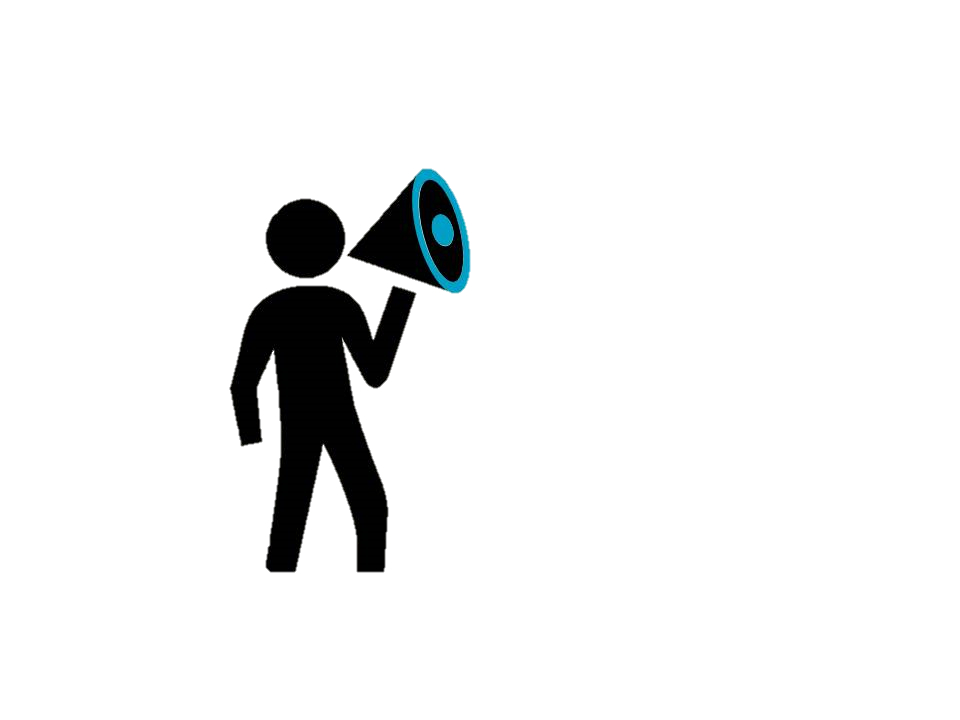 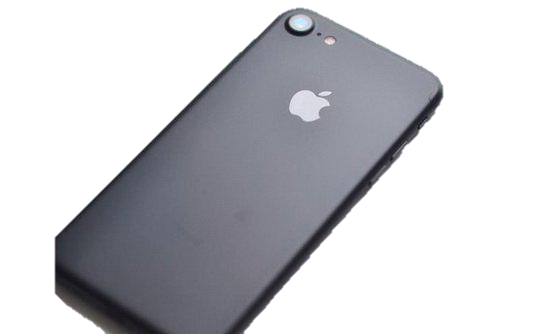 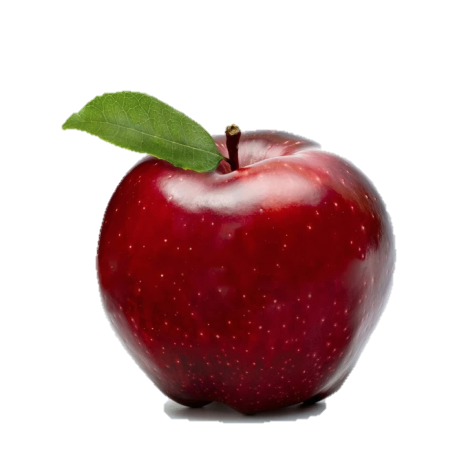 “…buy you…” 
“…help you…”
“…free…”
Words
deceive
/dɪ'siːv/
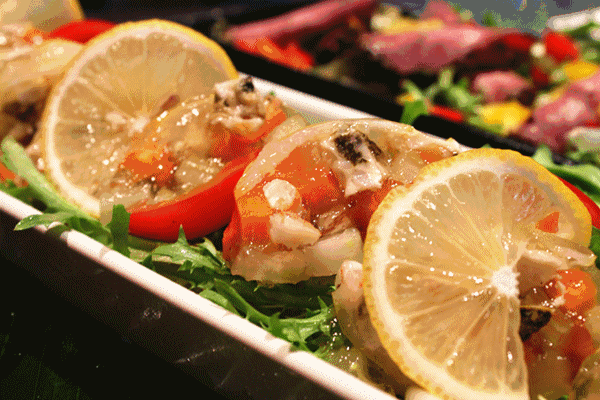 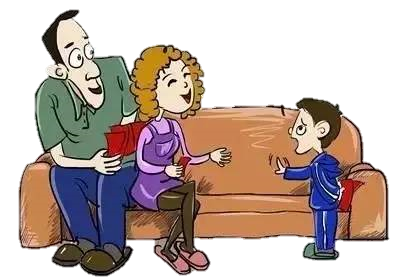 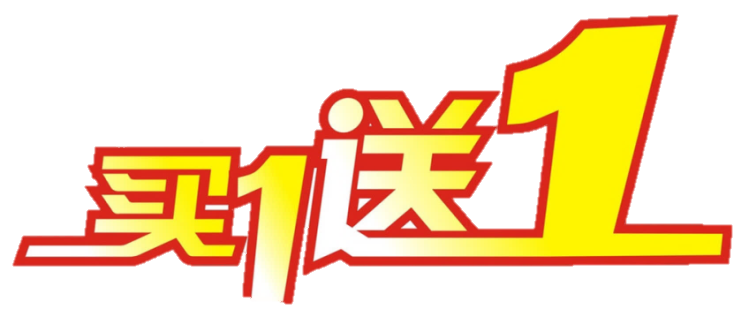 Tip: Focus on “…” while skimming.
Words
which deceive
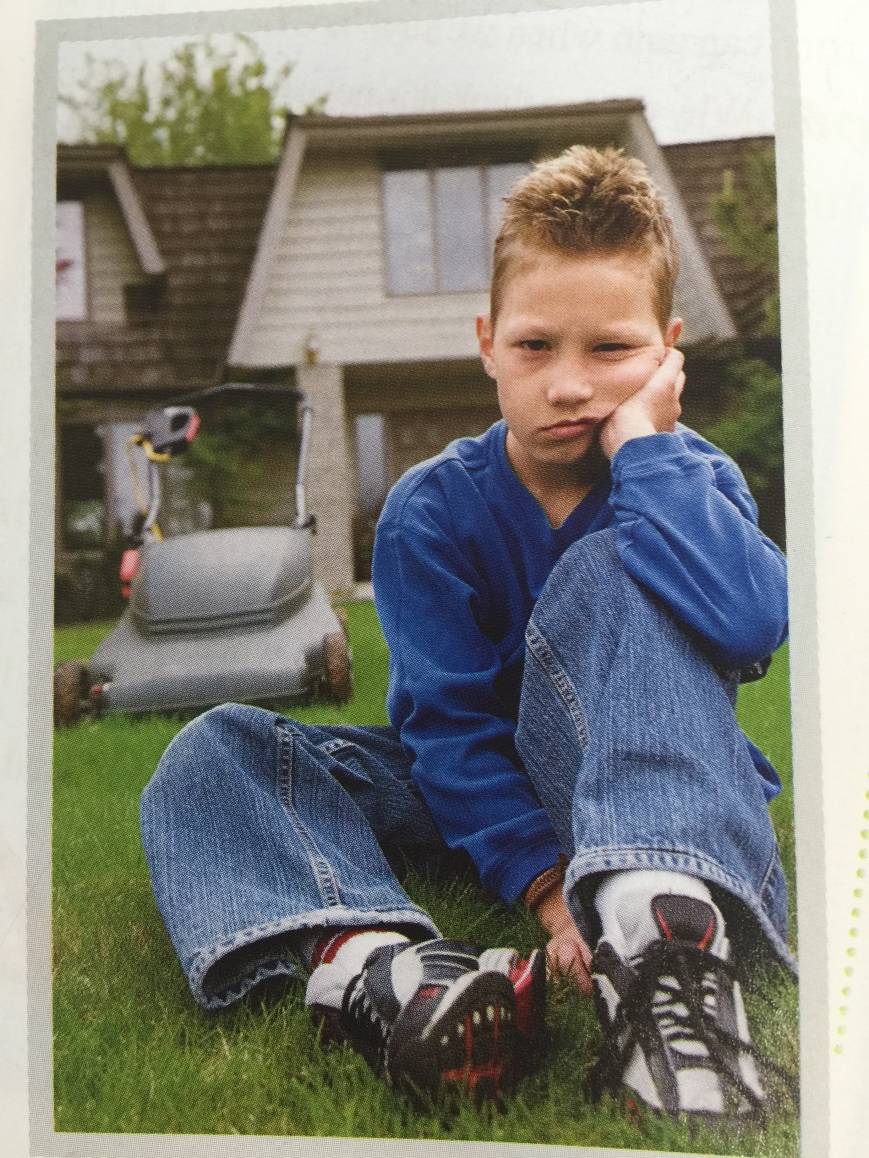 What
happened?
made mistakes
Ned
deceived people
said sorry
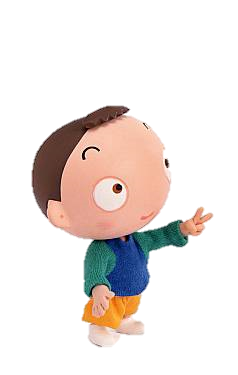 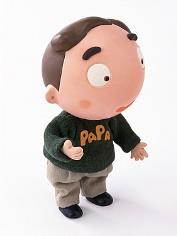 What
Beginning
Ned broke
 the mower.
Read Para.1
was the mistake?
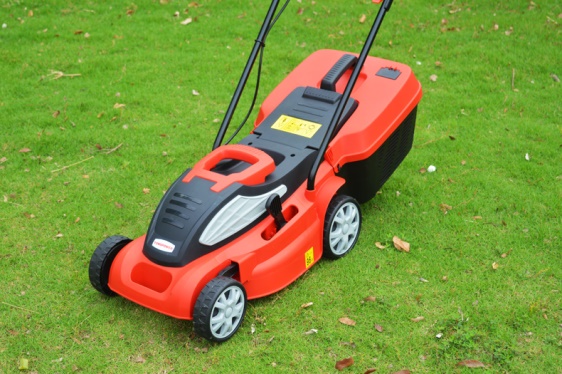 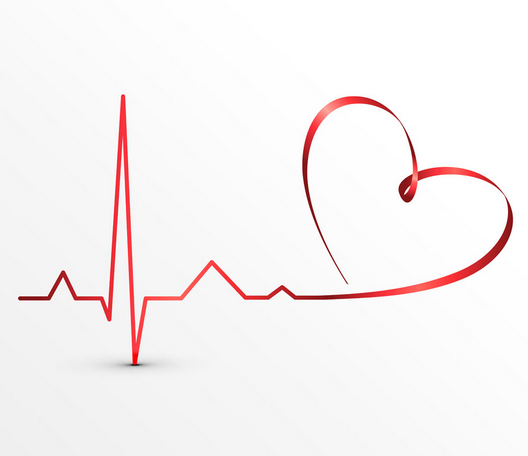 mower
/ 'məʊə(r) /
angry
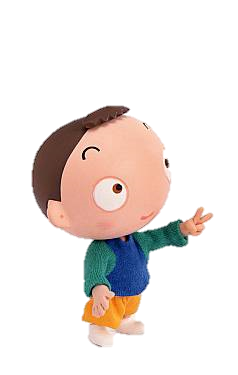 ?
Read Para.2
Ned broke
 the mower.
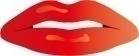 What did Ned say to himself?
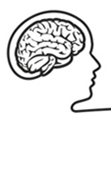 Why did Ned say those words?
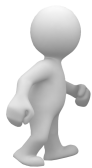 What did Ned do after school?
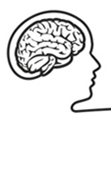 He walked

through the park
“I did not break the mower. It broke itself.”
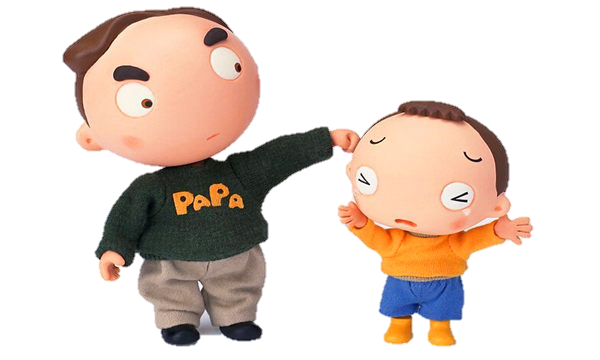 slowly
slowly
alone.
alone.
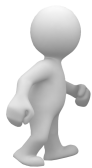 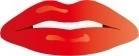 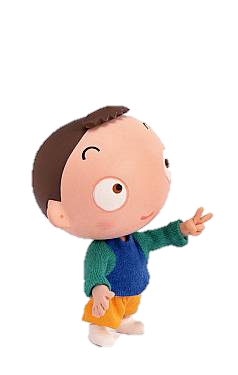 Ned deceived himself.
?
Ned broke
 the mower.
Read Para.3-9
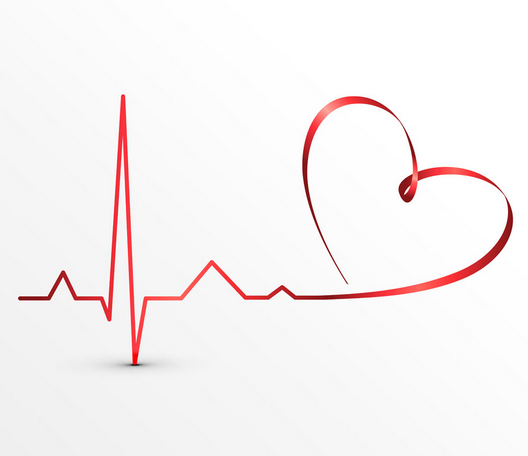 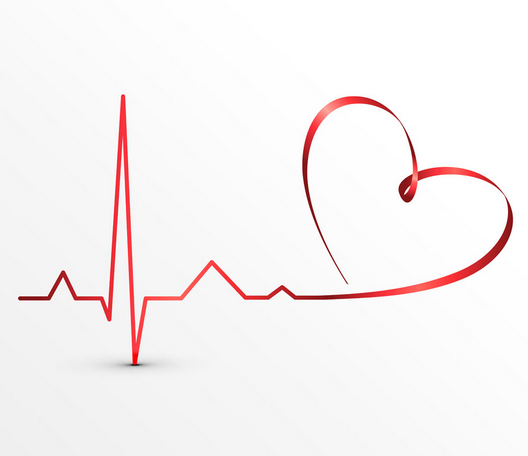 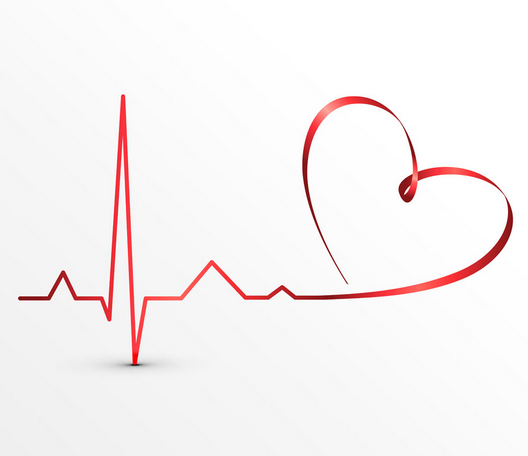 angry
afraid
？
╳ 1
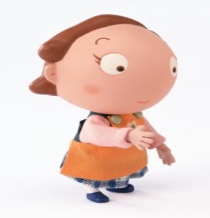 “Where have you been, my boy?”
What did Ned say to his mother?
                     What didn’t Ned say to his mother?
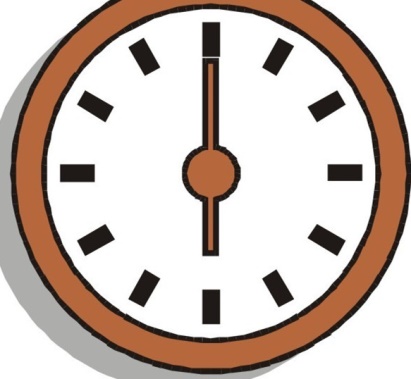 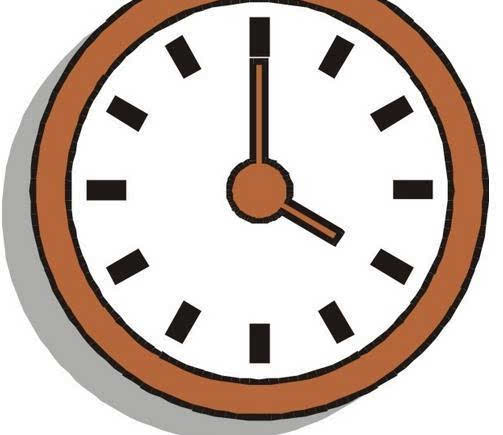 “When I play ball…”
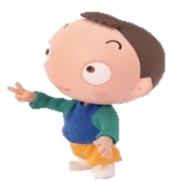 “…I didn’t say I was playing…”
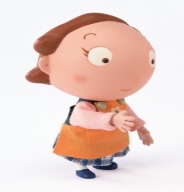 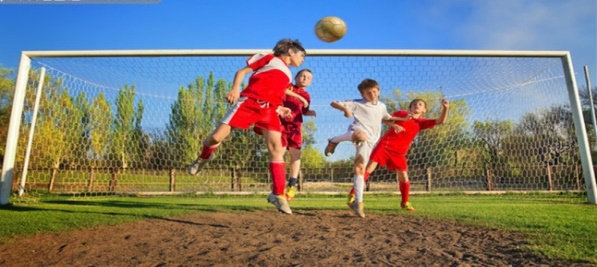 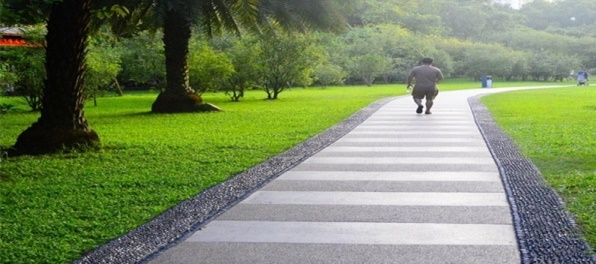 ╳ 2
What did Ned say to himself?
                     What was the voice in Ned’s heart?
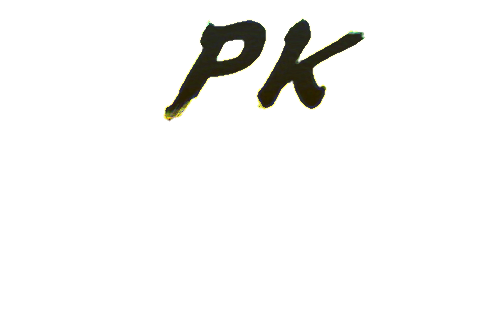 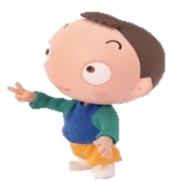 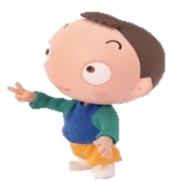 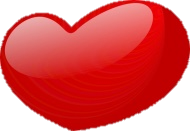 ╳ 3
Why didn’t Ned tell the truth?
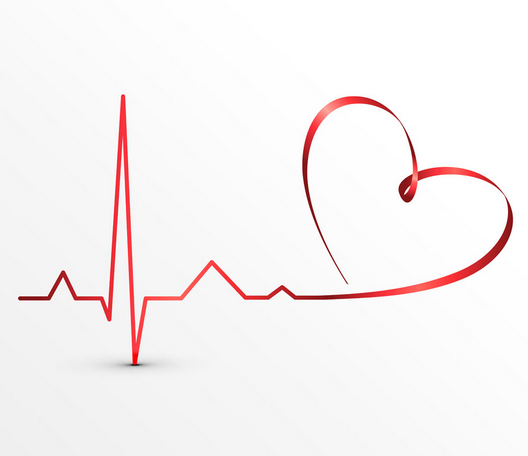 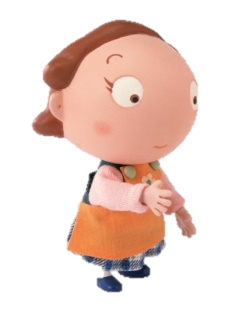 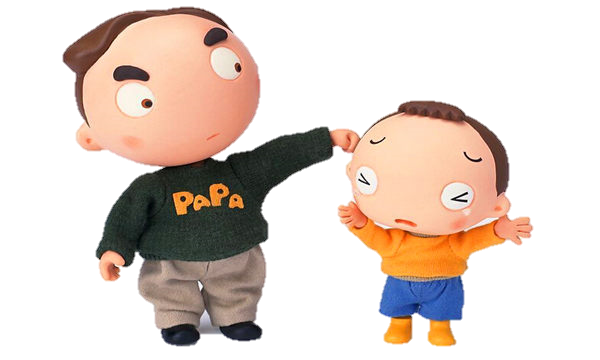 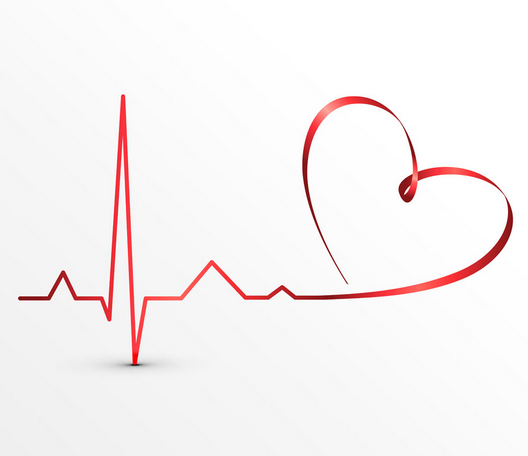 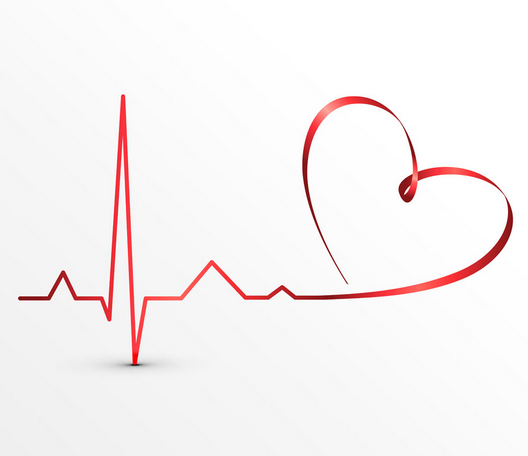 angry
afraid
…
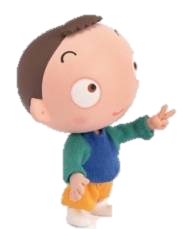 Writer’s opinion
Ned’s story
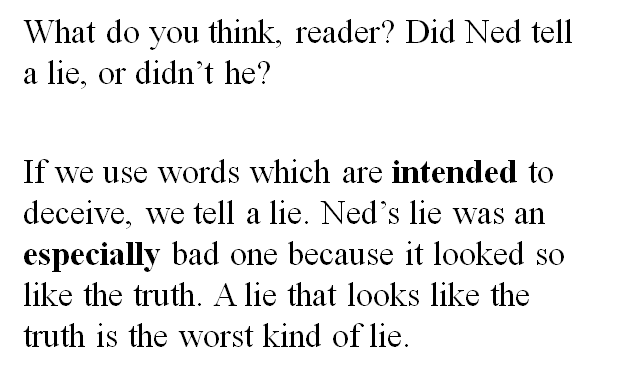 What is a lie?
What is the worst kind of lie?
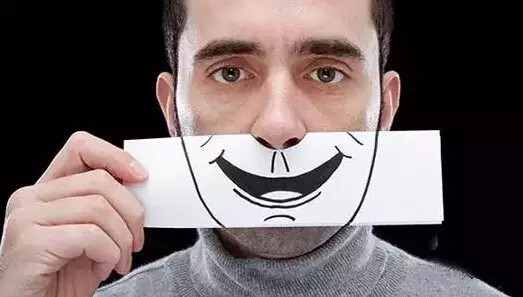 Think-and-share
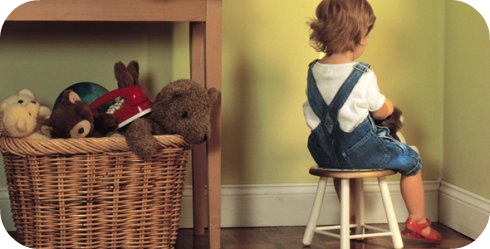 Was Ned a really bad boy? Why or why not?
What did you learn from Ned’s story?
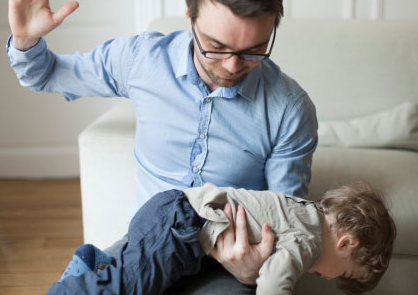 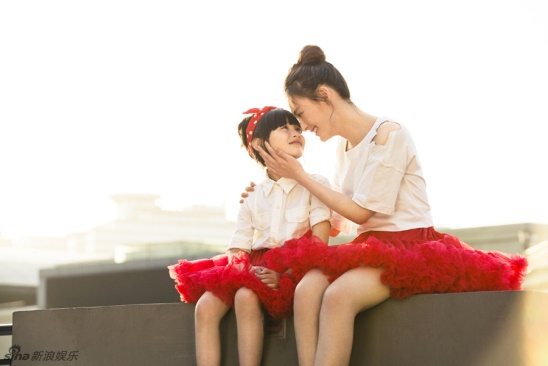 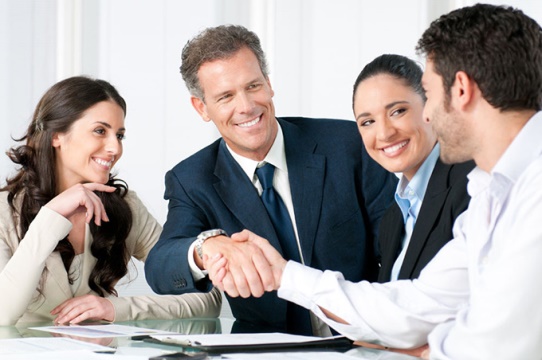 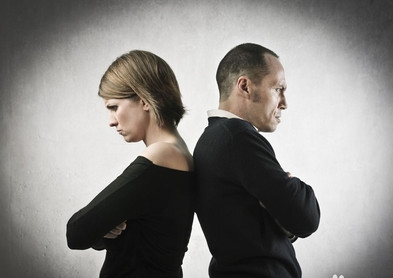 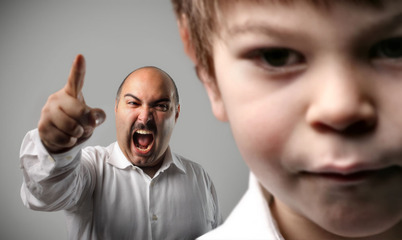 [Speaker Notes: T: The story ends but there are a lot more things for us to think about and share.]
To be continued…
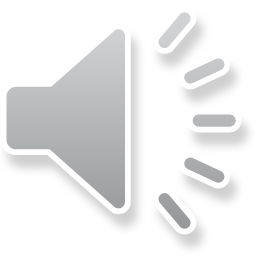 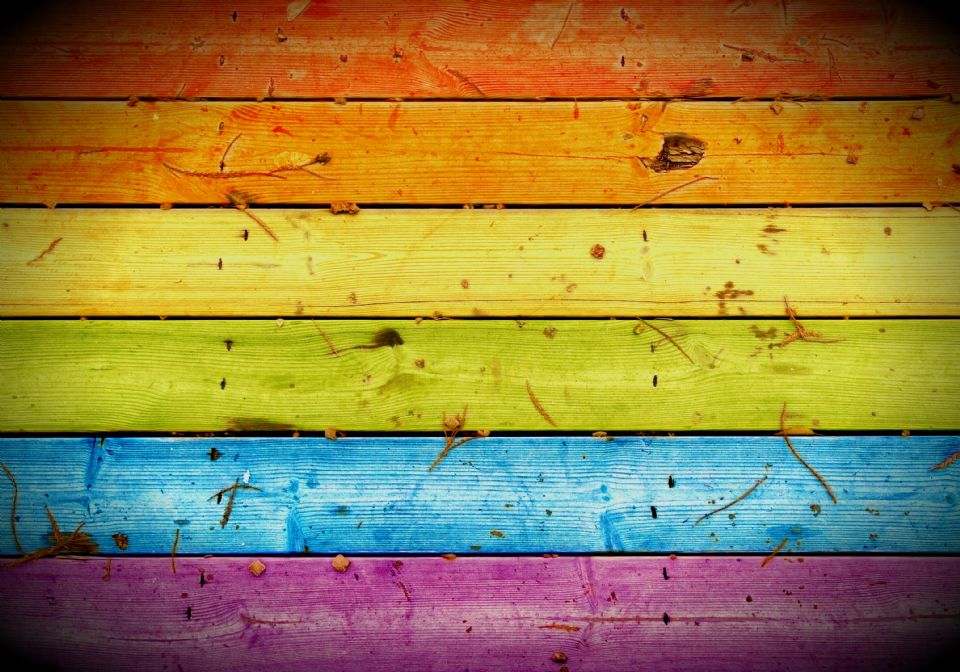 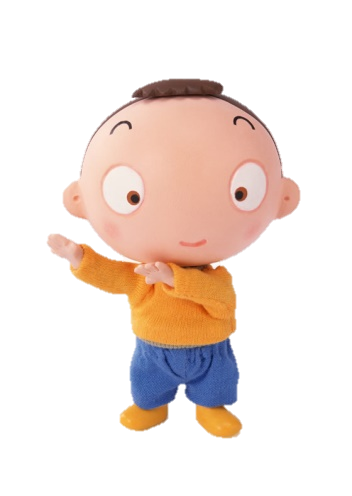 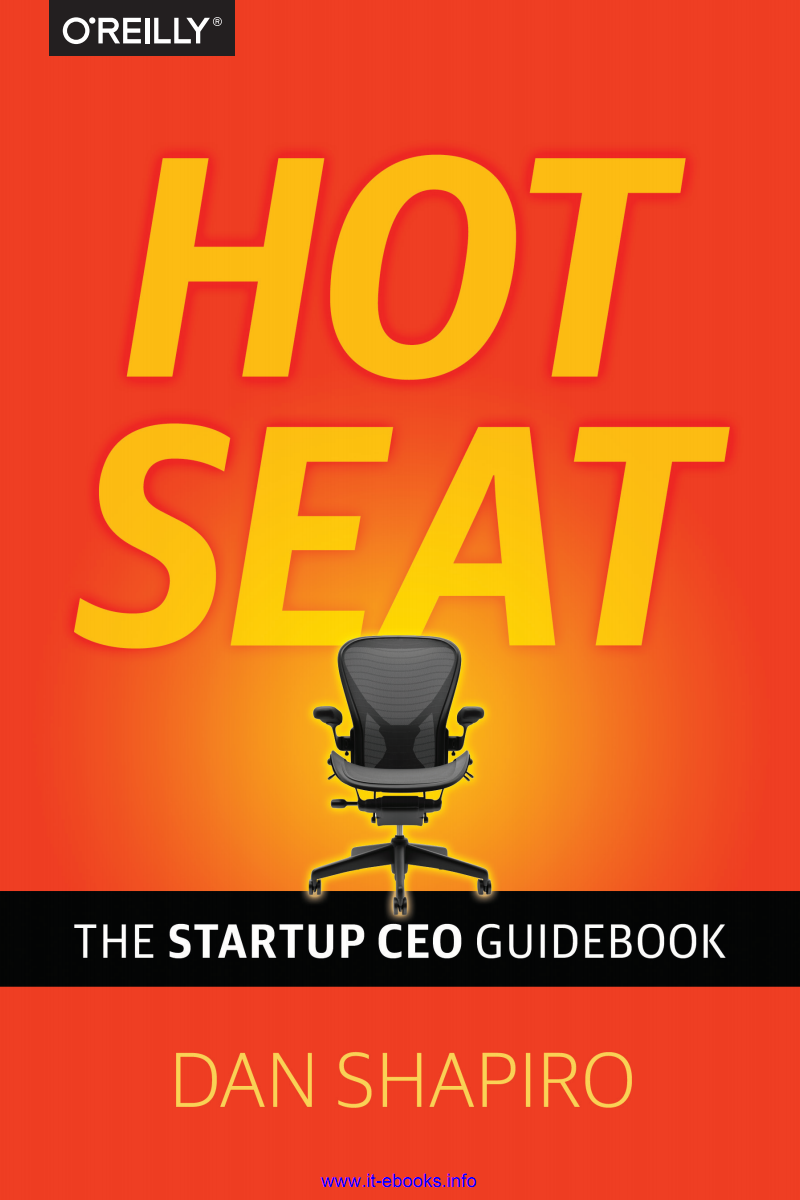 What
Why
How
花言巧语
Words 
which deceive
A lie that looks like the truth 
is the worst kind of lie.
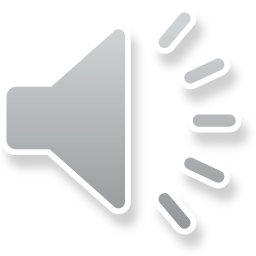 Be honest!
Homework
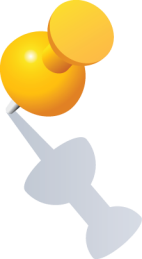 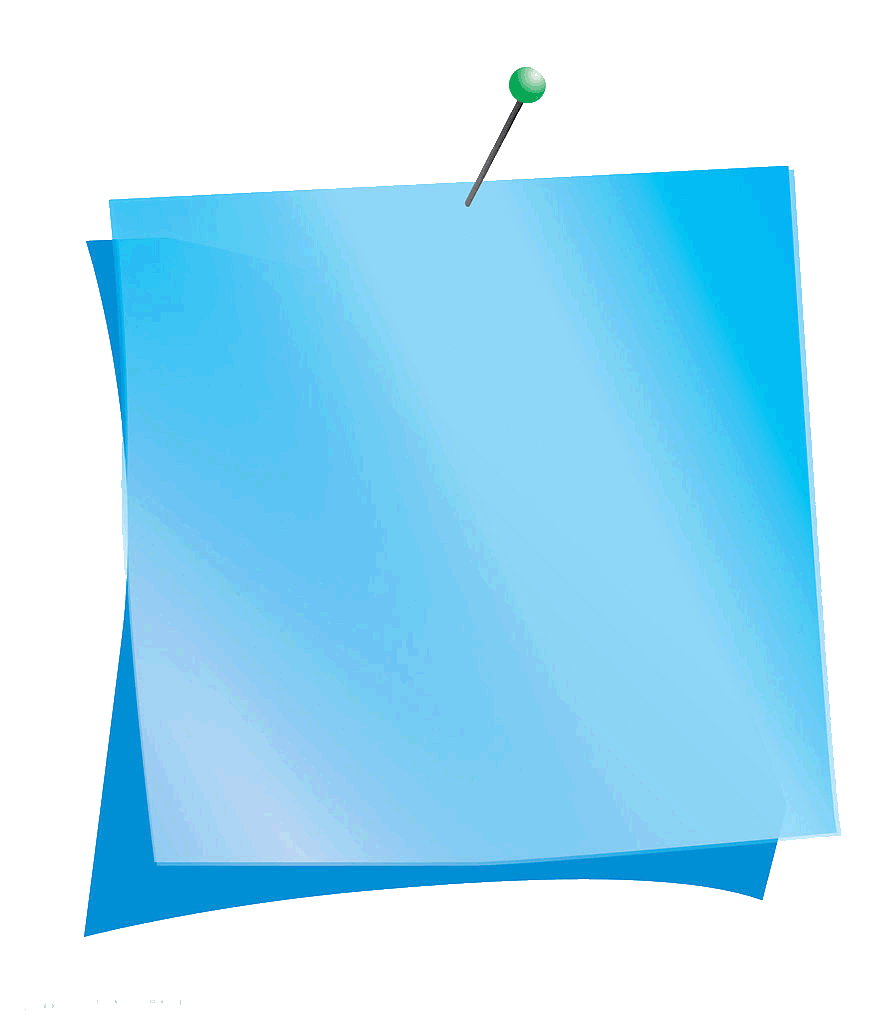 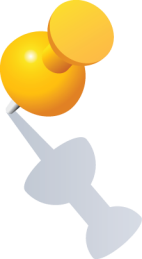 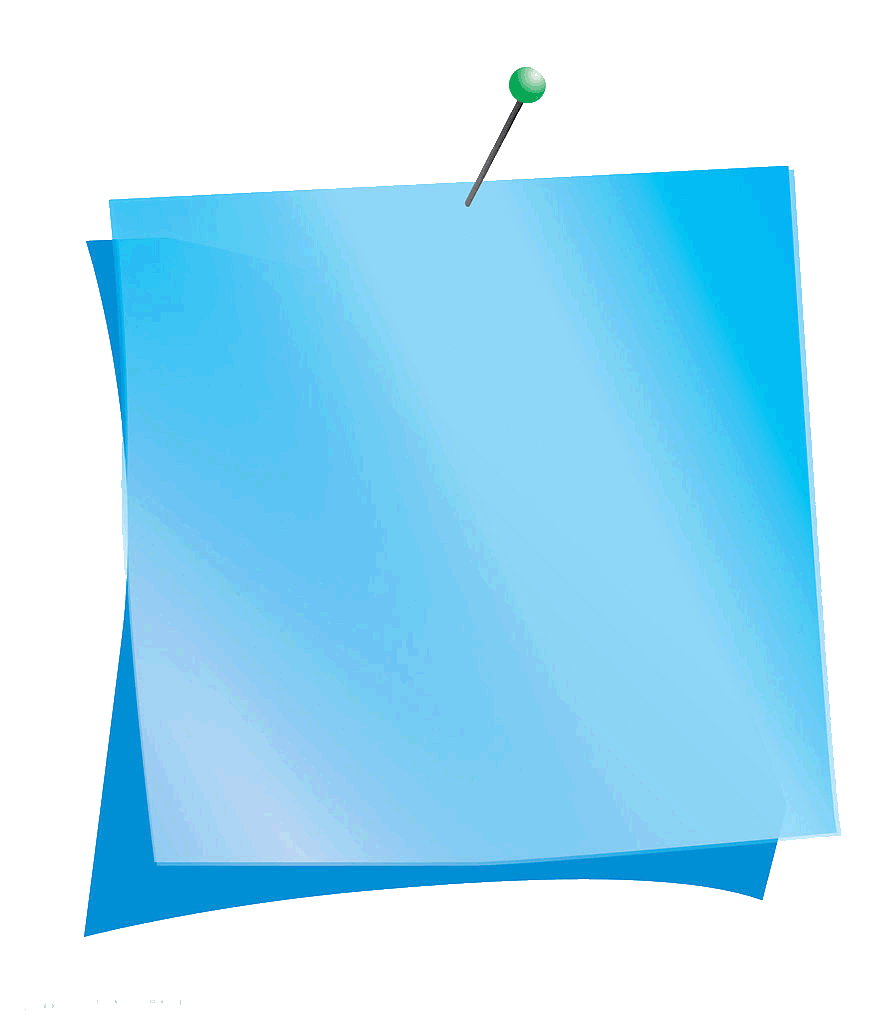 Create an ending of the story and write it down.(For all)
Collect sayings and stories on honesty. (Optional)
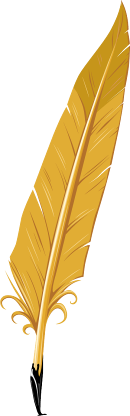